Exchange Rate Changes
Lecture  Objectives
[Speaker Notes: We are looking at exchange rate changes and we have three objectives to meet. 
1st.To explain how exchange rate movements are measured 
2nd.To explain the effect of demand and supply on an exchange price. 
3rd.To examine a range of economic and market factors which may explain changes in the exchange rate.]
Understanding Exchange Rates
[Speaker Notes: We are often asked Why is it important to understand exchange rates? 
There are a number of reasons: Economic activity is globally unified today to an unprecedented degree. In other words, almost every country in the world is trading with another country; Changes in one nation's economy is rapidly transmitted to its trading partners economies. So, for example, a downturn in the UK economy as a result of Brexit will impact on all of its trading partners; and these fluctuations in economic activity are almost immediately reflected in fluctuations in currency values. 

As a result of globalisation, the foreign exchange markets is huge.]
Some concepts
[Speaker Notes: Let's look at some concepts that we may come across when reading on this topic. 
A freely floating exchange rate means there is no government intervention, and the value of the currency is set by market forces, that is supply and demand. 
A pegged currency is one whose value is set by the government. 
The term appreciation means one currency gains value in respect of the other. Depreciation means one currency loses value in respect of the other. 
A devaluation means a decrease in a stated value or normal value of a pegged currency and revaluation means increase in the value of a pegged currency.]
Measuring Exchange Rate Movements
[Speaker Notes: Remember, an exchange rate simply measures the value of one currency in units of another currency. So, for example, we can say £1 equals $1.20. When a currency declines in value, it is said to depreciate and if it increases in value, it is said to appreciate. 
Remember the pound example. The pound has lots of different exchange rates, so for example, £1 equal $1.20 or it may equal 1 Euro 10 cents or it may equal 150 Japanese yen. 
When a currency appreciates against a currency whilst it depreciates against another currency, that currency is said to be “mixed in trading”. 
So, for example, the pound may rise from $1.20 to $1.22, which is an appreciation and on that day, it falls in value from 1 Euro 10 to 1 Euro 05 which is a depreciation. So, that day the pound is mixed in trading. It appreciates against the dollar but depreciates against the euro. 
 Remember, an exchange rate simply measures the value of one currency in units of another currency. So, for example, we can say £1 equals $1.20. When it declines in value, it is said to depreciate and if it increases in value, it is said to appreciate.]
Measuring Exchange Rate Movements
[Speaker Notes: The foreign exchange market where currencies are traded is not a physical place. It is an electronically linked network of banks, foreign exchange brokers and dealers whose function is to bring together buyers and sellers of foreign currency. And when we bring together buyers and sellers, market forces that is supply and demand determined the price at which foreign exchange is quoted? 

The spot rate is for an immediate transaction. A forward rate is for a transaction of some future date.]
Measuring Exchange Rate Movements
When a foreign currency’s spot rates are compared at two specific points in time, the spot rate at the more recent date is denoted as St and the spot rate at the earlier date is denoted as St-1. The percentage change in the value of the foreign currency is computed as follows:
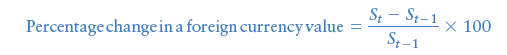 [Speaker Notes: To measure exchange rate movements. We often compare spot rates at two specific points in time. The spot rate at the more recent date is denoted as Capital S, small t and the spot rate at the earlier date is denoted as capital S, small t minus one .The percentage change is simply the difference between the two exchange rates divided by the earlier exchange rate times 100.]
Annual Changesin the Value of the Euro
Date        Exchange Rate    Annual %              
		1/1/2000	$1.001/€	–     
		1/1/2001	$0.94/€	– 6.1%
		1/1/2002	$0.89/€	– 5.3%
		1/1/2003	$1.05/€	+18.0%
		1/1/2004	$1.26/€	+20.0%
[Speaker Notes: Here, we are looking at changes in exchange rates. There are five exchange rates covering a period of five years. But let's look at the exchange rate at the 1st of January 2001 and the 1st of January 2002. 
At the earlier date the 1st of January 2001, one euro was worth 94 cents. One year later, on the 1st of January 2002, One Euro was worth 89 cents. 
Immediately we can see that the euro has depreciated in value regarding the US dollar. But by how much? 

89 – 94 divided by 94 times 100 = - 5.3%]
Exchange rate movements
[Speaker Notes: Now, let's look at demand for currency. 
When the dollar is expensive say $1 is worth 0.62 of a pound. There will be low demand for dollars to buy US goods and to invest in the US. British customers will find US goods, too expensive. However, when the dollar is cheap, say $1 equals 0.57 of a pound there will be high demand for dollars to buy US goods and to invest in the US. This is because a British customer will find that US goods will be cheaper.]
Exchange rate movements
[Speaker Notes: When we look at the supply of a currency. The opposite holds. So when the dollar is expensive again.$1 equals 0.62 of a pound. There will be low demand for dollars to buy US goods. But UK goods will be cheaper compared to US goods. Hence, the supply of dollars to buy UK goods will increase. 
When the dollar is cheap again, say $1 equals 0.57 of a pound there will be high demand for dollars to buy US goods and invest in the US. But UK goods will be expensive compared to US goods. Hence, the supply of dollars to buy UK goods will decrease.]
Equilibrium
[Speaker Notes: We have seen that at an exchange rate of $1 equals 0.57 pounds the quantity of dollars demanded would exceed the supply of dollars for sale. Consequently, banks providing foreign exchange services will experience a shortage of dollars at that exchange rate. 
Conversely, at an exchange rate of $1 equals 0.62 pounds, the quantity of dollars demanded would be less than the supply of dollars for sale. Consequently, banks providing foreign exchange services will experience, a surplus of dollars at that exchange rate. 
Market forces would bring in the equilibrium exchange rate, say $1 = 60 pence or 0.6 of a pound. 
Now at the rate the quantities of dollar demanded will be equal to the supply of dollars.]
Factors that Influence Exchange Rates
e	=	percentage change in the spot rate
              Greek letter delta stands for difference or change
		 INF	=	change in the relative inflation rate
		  INT	=	change in the relative interest rate
		  INC	=	change in the relative income level
		  GC	=	change in government controls
		  EXP	=	change in expectations of future 				exchange rates
[Speaker Notes: There are five factors that influence exchange rates. These are changes in the relative inflation rates; changes in the relative interest rates; changes in relative income levels; changes in government control and finally, changes in expectations of future exchange rates. 
e is the percentage change in the spot rate and is a function of the changes and the five factors noted. These five factors interact with each other to change the spot rate. Remember it is a change in each of the five factors, which is important. 

Δ is the Greek letter delta and means change.]
$ price
S1
S0
£0.611
£0.60
D1
D0
Quantity of $
Factors that Influence Exchange Rates
Relative Inflation Rates
U.K. inflation  while US inflation remains unchanged
 U.K. demand for US goods, and hence demand for $  .
 US desire for U.K. goods, and hence the supply of $  
Upward pressure on dollars and new equilibrium is £0.61/$
[Speaker Notes: We begin by looking at changes and relative inflation rates. We are looking at two countries here the UK and the US. As UK inflation increases and US inflation remains unchanged there will be an increase in the UK in demand for US goods as they will be cheaper than UK goods. There will be an increase in demand for the US dollar. Conversely, there will be a reduction in US demand for UK goods and hence the supply of dollars will fall. There will be upward pressure on the dollar and there will be a new equilibrium. In this case the dollar price of sixty pence or 0.6 of a pound increases to 0.61 of a pound or 61 Pence.]
$ price
S0
S1
£0.61/$
£0.60/$
D0
D1
Quantity of $
Factors that InfluenceExchange Rates
Relative Interest Rates
U.K. interest rates  while US interest rate remains unchanged
 U.K. demand for US bank deposits, and hence demand for $  since UK rates are more attractive.
 US desire for British bank deposits, and hence the supply of $
Downward pressure on dollars and new equilibrium is £0.60/$
[Speaker Notes: Here we are considering relative interest rates and again two countries, the UK and the US. We are assuming UK interest rates increase, whilst US interest rates remain unchanged. Remember investors can now obtain a greater return in the UK. As a result, UK demand for US bank deposits and hence the demand for the dollar will fall because UK interest rates are more attractive to investors as these have increased. In the US there will be an increase in demand for UK or British bank deposits and hence the supply of the dollar. There will be downward pressure on dollars to a new equilibrium of 60 pence.]
Factors that InfluenceExchange Rates
Relative Interest Rates
[Speaker Notes: In reality a relatively high interest rate may actually reflect expectations of relatively high inflation and  this may discourage foreign investments. Often interest rates are used to control inflation. If interest rates are high then there is less debt and this reduces demand for goods and services. It is thus useful to consider the real interest rate which adjusts the nominal interest rate for inflation. 

Much of the monetary policies of the 1980s used high interest  rates to counter high inflation rates.]
Factors that InfluenceExchange Rates
Relative Interest Rates
real           nominal
interest       interest   –  inflation rate
    rate             rate
This relationship is sometimes called the Fisher effect. 
The US investor should only invest in the UK is he/she feels that the interest rate less inflation i.e. the real interest rate is going to be higher in the UK than in the US
[Speaker Notes: The real interest rates approximates to the nominal interest rate minus the inflation rate. This relationship is sometimes called the Fisher effect. After the American economist Irving Fisher. As a result any US investor should only invest in the UK If he or she believes that the interest rate less inflation that is the real interest rate is going to be higher in the UK than in the US.]
So what does the Fisher analysis mean at an international level?
[Speaker Notes: Fisher argued that the difference between interest rates was due to three factors: time preference ( value attached to receiving a good or service at an earlier point in time); risk and inflation. Normally time preference and risk between two countries will be the same. Therefore, the difference between interest rates is solely due to inflation. In this example we can see that there is no difference between the time preference and risk in country A and country B. The real inflation rate  is 2.5 %. The difference between the inflation rates of two percent is solely due to inflation. This makes sense If you consider different economic policies in country A and in country B.]
Factors that InfluenceExchange Rates
£/$
S0
r1
r0
D1
D0
Quantity of $
Relative Income Levels
U.K. income level  while US income level remains unchanged
 U.K. demand for US goods, and hence $.
,S1
No expected change for the supply of $ as US income level is constant
The equilibrium exchange rate and value of the dollar are expected to rise.
[Speaker Notes: Now we look at relative income levels, and again we are using the UK and the US. Here, UK income levels increase whilst US income levels remained unchanged. As a result, there will be an increase in demand for US goods and hence dollars simply because UK consumers have more income. There is no expected change for the supply of US dollars as US income levels are constant. That is, there is no change to US income levels. As a result, the value of the dollar will appreciate against the pound. The equilibrium exchange rate and the value of the dollar are expected to rise.]
Factors that InfluenceExchange Rates
[Speaker Notes: The next factor that we will consider is government controls or the level of government intervention. Governments always consider how strong or weak their currency is for purely domestic economic reasons. The government may influence the equilibrium exchange rate by using several tools. They may impose foreign exchange barriers which prevents their currency from being exported abroad or prevent foreign currency from being imported. They may also impose foreign trade barriers. This could be through using quotas to limit the volume of goods traded or imposing taxes on imported or even exported goods. Another word for taxes could be tariffs and we will see when the UK leaves the EU on 31st of December 2020 that goods will become more expensive as tariffs will be applied. The government may also intervene directly in the foreign exchange market through influencing macro variables such as interest rates; levels of income and taking action to reduce inflation. It is worth remembering that in many advanced economies technically, the central banks are independent of government influence. But often, governments can indirectly influence central banks.]
Factors that InfluenceExchange Rates
[Speaker Notes: In this example, we suppose US real interest rates rise relative to British real interest rates. As a result, British investors would want to invest in the US to gain a bigger return. There would be an increase in the supply of pounds as UK investors sell pounds to buy more dollars. But If the UK government placed a heavy tax on interest of earned income from foreign investments this could discourage the exchange of pounds for dollars. In effect a UK investor could gain more interest by investing in the US. However, they will have to pay more tax in the UK.]
Factors that InfluenceExchange Rates
[Speaker Notes: The final factor that may influence exchange rates are expectations. The foreign exchange markets react to any news that may affect the future. Also, many institutional investors that are large foreign exchange market investors take currency positions based on anticipated interest rate movements in various countries. These investors will try to make money through using their knowledge and expectations in the foreign exchange market. Often this type of trade is carried out by speculators. This is a topic that we will look at later in this module.]
Factors that InfluenceExchange Rates
Expectations
[Speaker Notes: Often investors do not react correctly to economic signals and then find that they have to make a correction to their possession. Speculation on the currency of emerging markets can have a substantial impact on their exchange rates. Sometimes developed markets are caught in a web of speculation One of the examples we will look at will be speculation in a developed market in this case the UK on what is known as Black Wednesday.]
Factors that InfluenceExchange Rates
[Speaker Notes: There are other factors that can influence exchange rates. One is relative economic growth rates whereby a nation with a strong economic growth will attract investment capital. There will be increased demand for the domestic currency and, all things being equal, this will lead to a stronger currency. On the other hand, nations with poor growth prospects will see capital being exported abroad and their currency will become weaker.]
Factors that InfluenceExchange Rates
[Speaker Notes: We cannot consider exchange rates without thinking about political and economic risk. Investors will normally invest in countries with low political and economic risk. However, some investors will hold assets in countries with high political and economic risk If the returns are substantially higher in those countries.]
Factors that InfluenceExchange Rates
[Speaker Notes: Remember, the factors that we have examined so far interact with each other. Sometimes they will simultaneously affect exchange rate movements .For example, an increase in income levels sometimes causes expectations of higher interest rates. Thus, placing opposing pressures on foreign currency values. When we consider the factors that influence exchange rates, we must always be aware of the interaction between these factors.]
How Factors Can Affect Exchange Rates
[Speaker Notes: Transaction within the foreign exchange markets facilitate either trade or financial flows. Trade-related foreign exchange transactions are generally less responsive to news. Financial flow transactions are very responsive to news. In this diagram we have split the factors into three groups; Trade related factors; financial factors and market factors. Work through the diagram and see how each group of factors can affect exchange rates.]
Borrows at 7.20% for 30 days
1. Borrows £20 m
4. Holds £21,831,543
Repays £20,120,000
A profit of 21,831,543 – 20,120,000 = 1,711,543
Exchange at £0.38/NZ$
Exchange at £0.35/NZ$
Lends at 6.48% for 30 days
2. Holds NZ$57,142,857
3. Receives NZ$57,451,428
Speculating on Anticipated Exchange Rates
London Bank expects the exchange rate of the New Zealand dollar to appreciate against the £ from its present level of £0.35 to £0.38 in 30 days.
[Speaker Notes: 7.20% annual rate so monthly rate is 0.6% so interest is 20m*1.006=20,120,000
6.48% annual rate so monthly rate is 0.54% so interest is 57142857*1.0054=57,451,428
Here we have an example of a bank speculating on anticipated exchange rates. The bank expects the New Zealand dollar to appreciate against the pound that is to become stronger. So, the bank borrows UK pounds and exchanges them to New Zealand dollars. And invests the dollars for 30 days and then transfers these NZ dollars back to Pounds and as you can see the bank if successful will make a significant profit. On the other hand, if the NZ dollar depreciates there will be a loss.]
Borrows at 6.96% for 30 days
1. Borrows NZ$40 million
4. Holds NZ$41,900,000
Returns NZ$40,232,000
Profit of NZ$1,668,000
or 800,640 euros
Exchange at 0.48 euros/NZ$
Exchange at 0.50 euros/NZ$
Lends at 6.72% for 30 days
2. Holds     20 m euros
3. Receives 20,112,000 euros
Speculating on Anticipated Exchange Rates
London Bank expects the exchange rate of the New Zealand dollar to depreciate from its present level of 0.50 euros to 0.48 euros in 30 days.
[Speaker Notes: 6.96% annual rate so monthly rate is 0.58% so interest is 40m*1.0058=40,232,000
6.72% annual rate so monthly rate is 0.56% so interest is 20m*1.0056=20,112,000
Again, we have an example of speculation. This time the bank expects the New Zealand dollar to depreciate against the euro. If successful the bank can still make a profit, but it does so by borrowing NZ dollars and exchanging them for euros. Then after 30 days it exchanges the euros for NZ dollars and again can make a significant profit. A word of warning, If the New Zealand dollar had appreciated against the euro then the bank would have made a significant loss]
Speculating onAnticipated Exchange Rates
[Speaker Notes: However, some warning on speculation, exchange rates are very volatile.  And if your forecast is incorrect it can result in a larger loss . One example was the infamous Franklin National Bank which in 1974 became bankrupt. The main reason for the banks, insolvency was massive. Speculative losses from foreign exchange positions.]